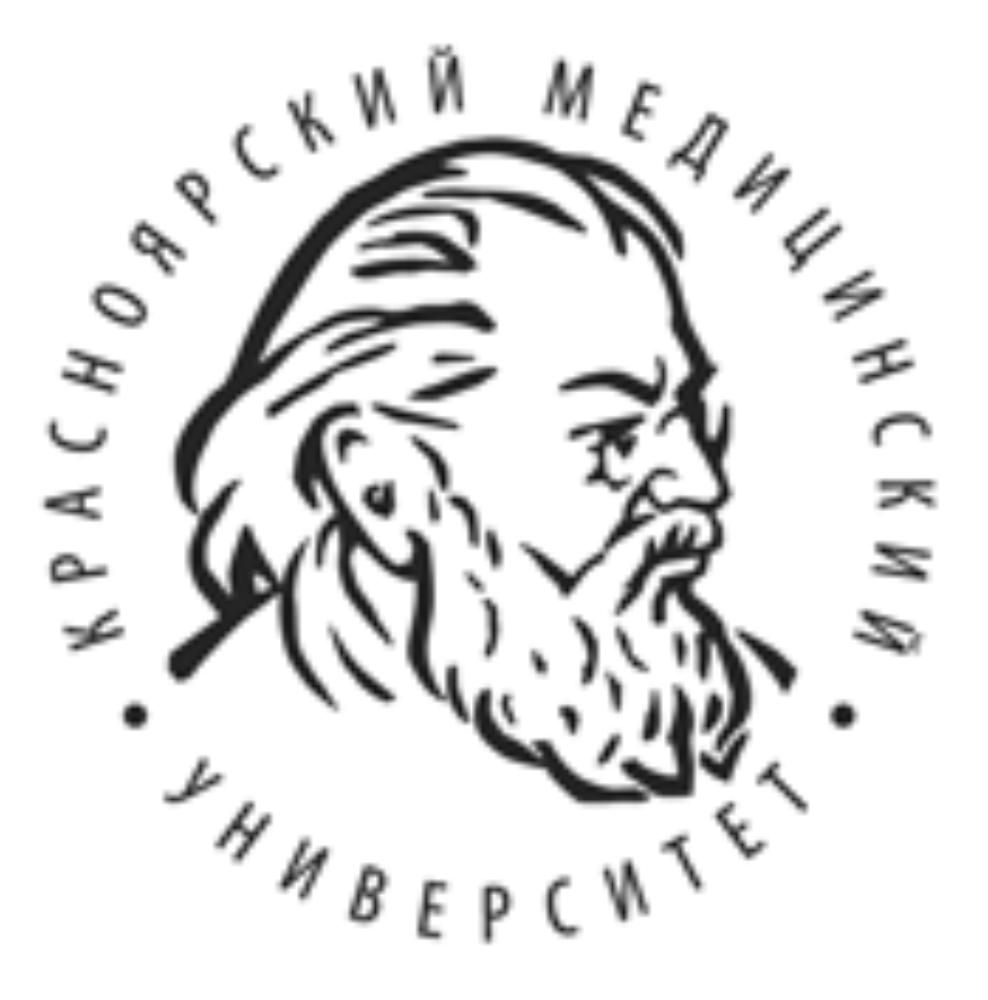 ГОРМОНАЛЬНО-АКТИВНЫЕ АДЕНОМЫ ГИПОФИЗА
Выполнила: Мутовина Виктория Владимировна,студентка 431 группы специальности "лечебное дело"
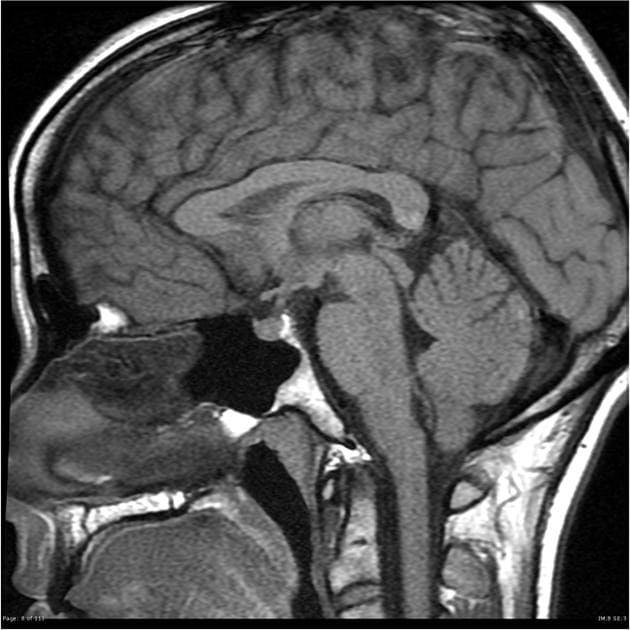 (питуитарная железа)
Гипофиз -
нейроэндокринный орган, главной функцией которого является продукция регуляторных гормонов.
СТРОЕНИЕ
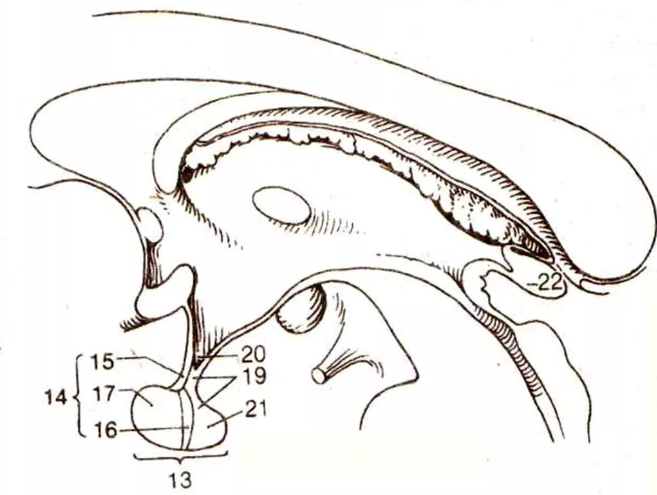 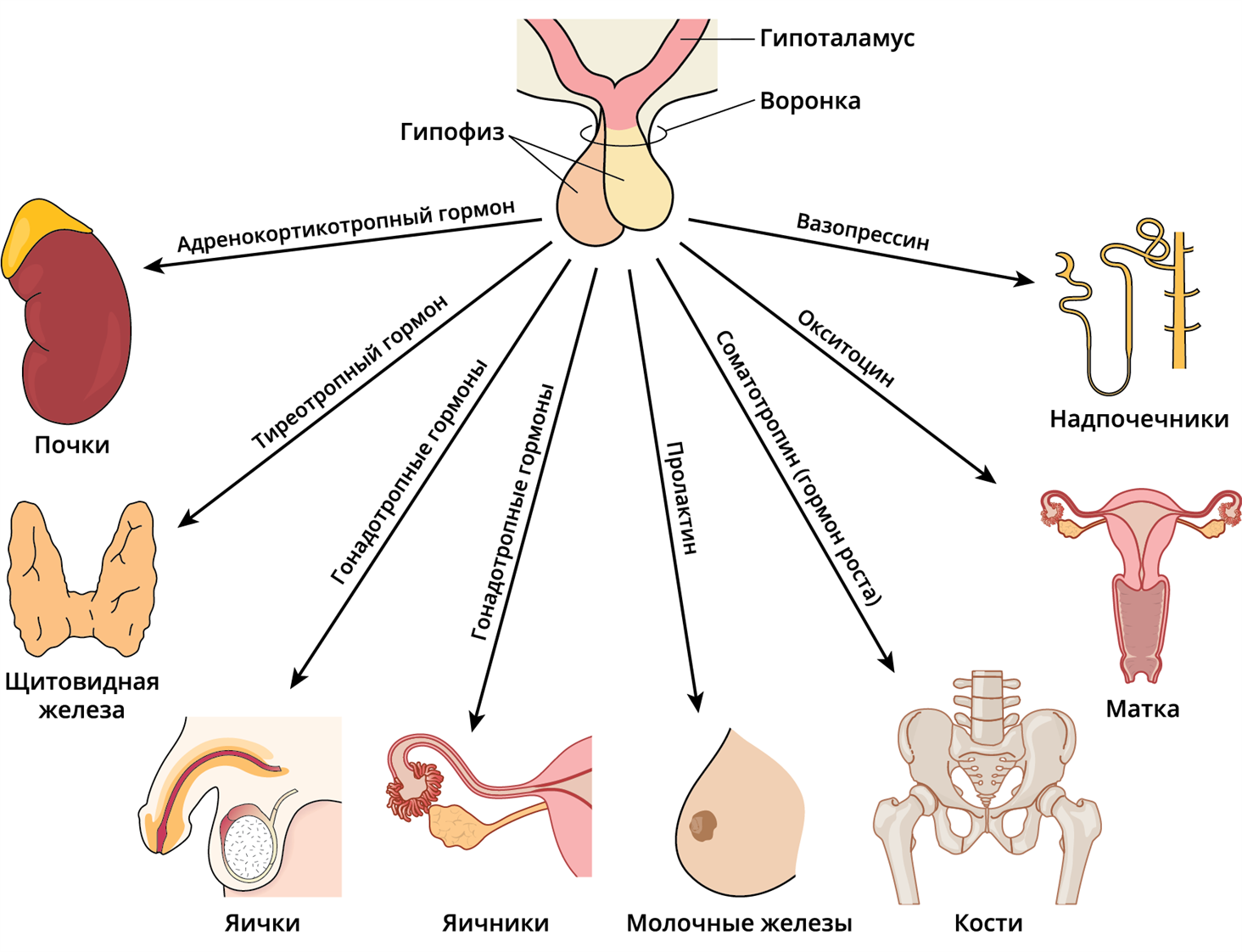 Аденома гипофиза — это опухолевое образование доброкачественного характера, исходящее из железистой ткани передней доли гипофиза.
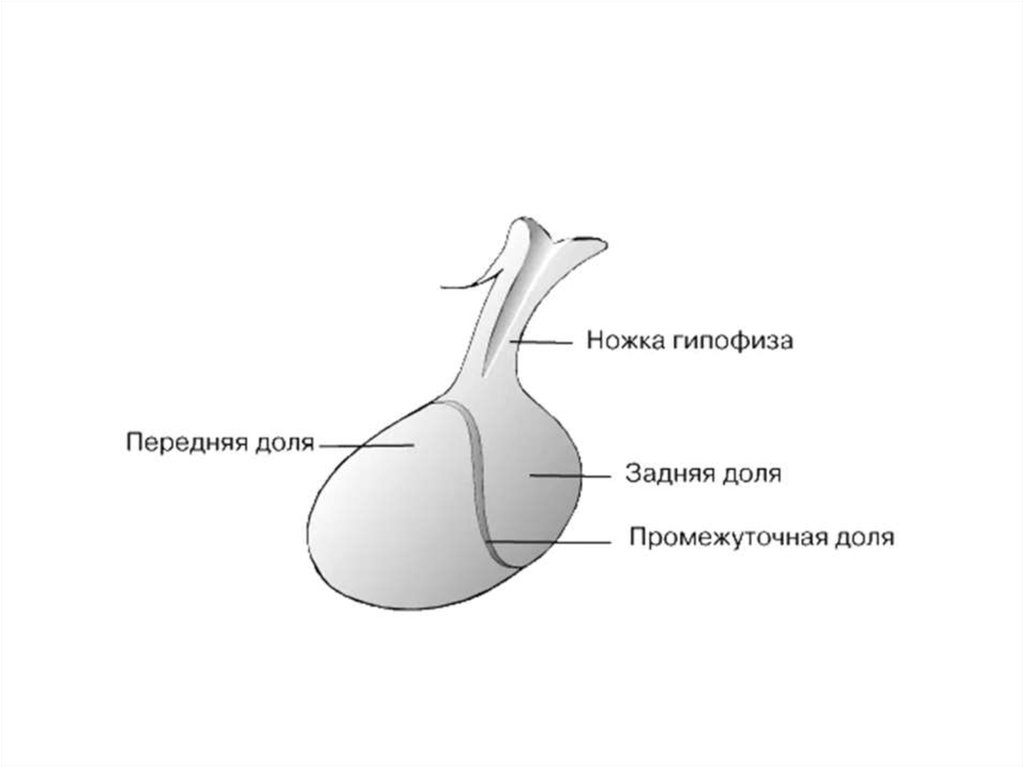 Классификация
гормонально активных аденом гипофиза
пролактиномы 
соматотропиномы 
кортикотропиномы 
тиреотропиномы
– это наиболее распространенная опухоль гипофиза (∼40 %)
ПРОЛАКТИНОМА
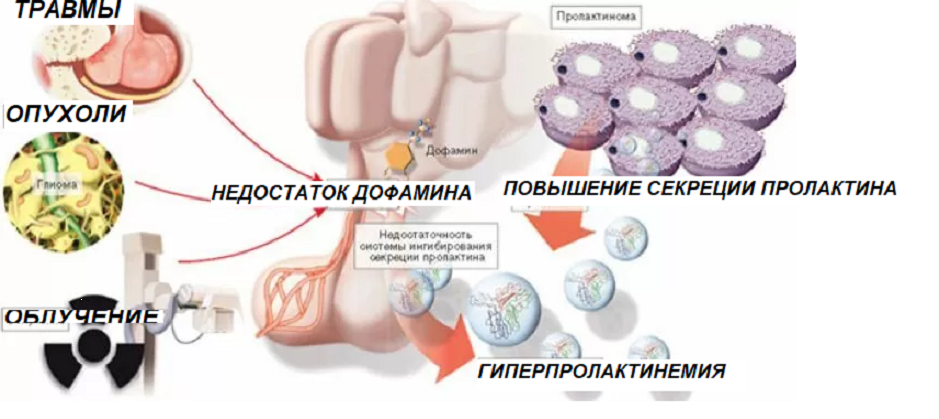 КЛИНИЧЕСКИЕ ПРИЗНАКИ
1. Нарушение менструального цикла: аменорея, олигоменорея,  ановуляторные циклы
2. Бесплодие
3. Лакторея
4. Снижение либидо
5. Гирсутизм
6. Акне
1. Снижение потенции или отсутствие либидо
2. Уменьшение выраженности вторичных половых признаков
3. Бесплодие
4. Гинекомастия
5. Лакторея
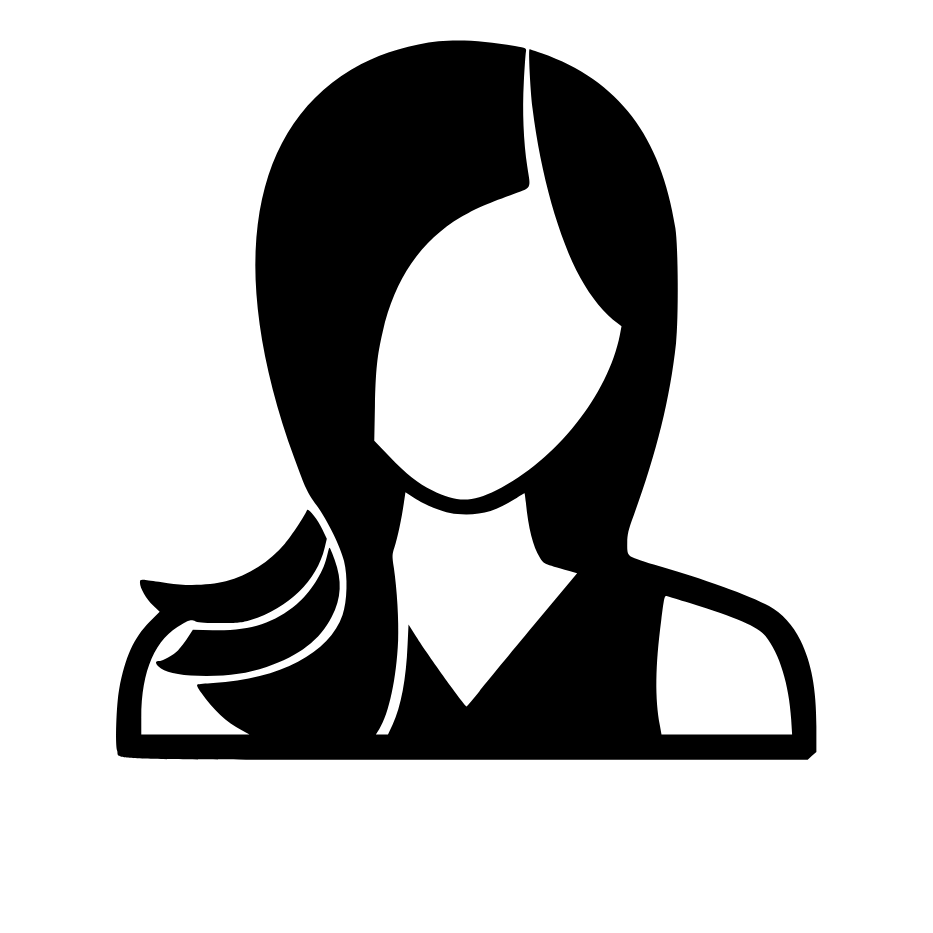 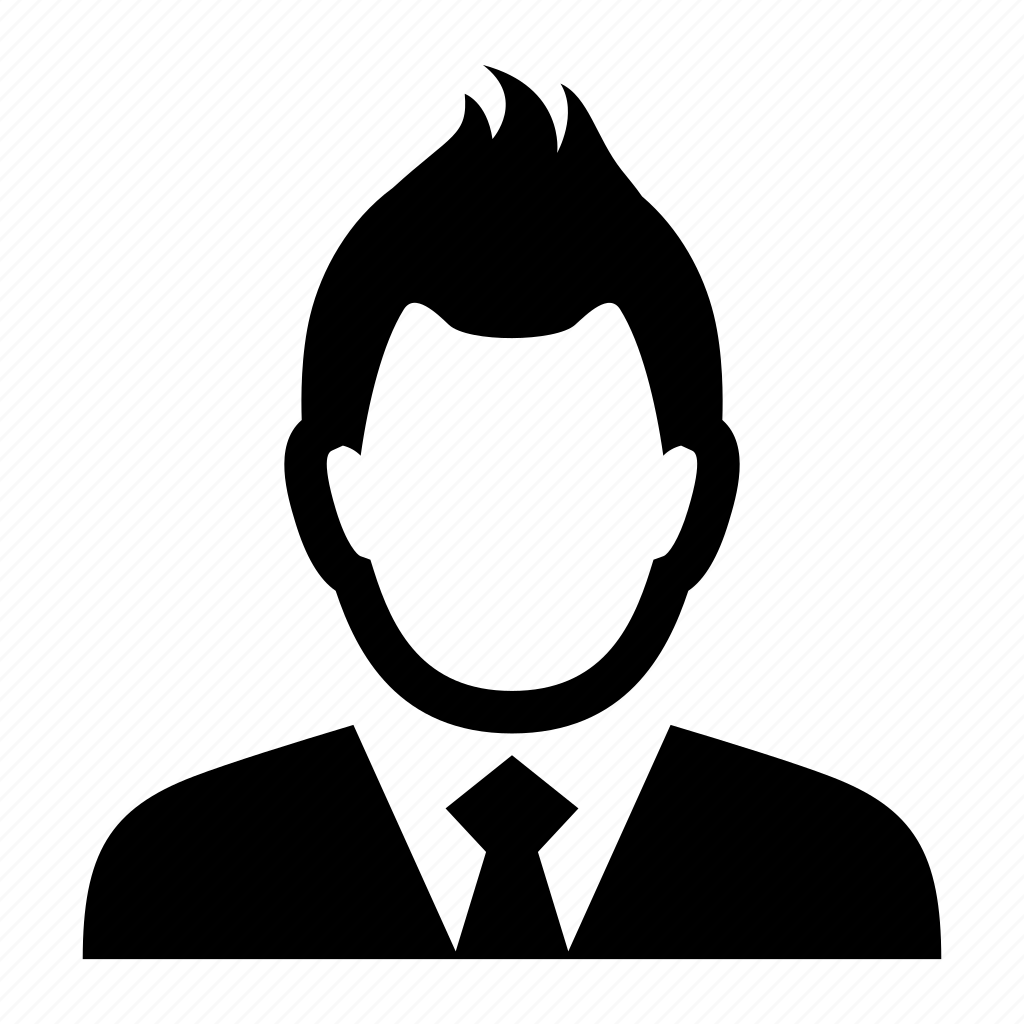 часто наблюдается снижение минеральной плотности костной ткани, которое связано с переломами позвоночника у обоих полов.
ДИАГНОСТИКА
Диагноз гиперпролактинемия выставляется при уровне пролактина в сыворотке крови выше стандартного верхнего предела нормального диапазона (обычно от 20 до 25 нг/мл или 400 до 500 мме/л)
МРТ:
1 – группа – аденопатия гипофиза (n=869, уровень пролактина 25-75нг\мл)
2 – группа - микропролактинома гипофиза (n= 202, пролактин 75- 125нг\мл)
3 - группа -  аденомы гипофиза (n=59, пролактин > 125 нг\мл) размер >6 мм, но < 10 мм
4 - группа (n=72) макропролактинома, размер более 10 мм, уровень пролактина выше нормы в 6–10 раз
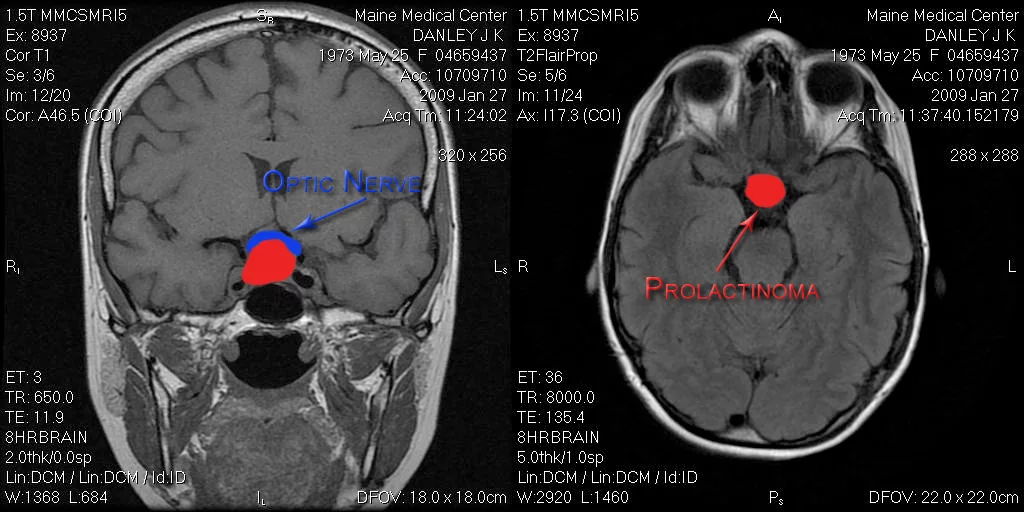 МЕДИКАМЕНТОЗНОЕ
ЛЕЧЕНИЕ
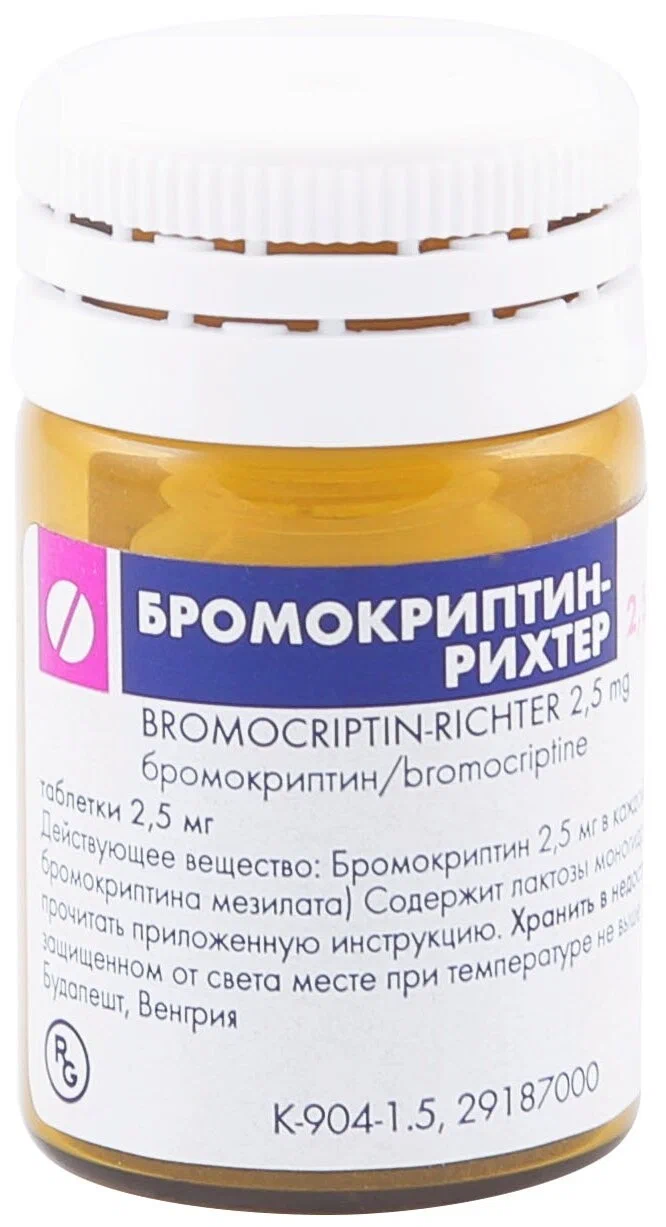 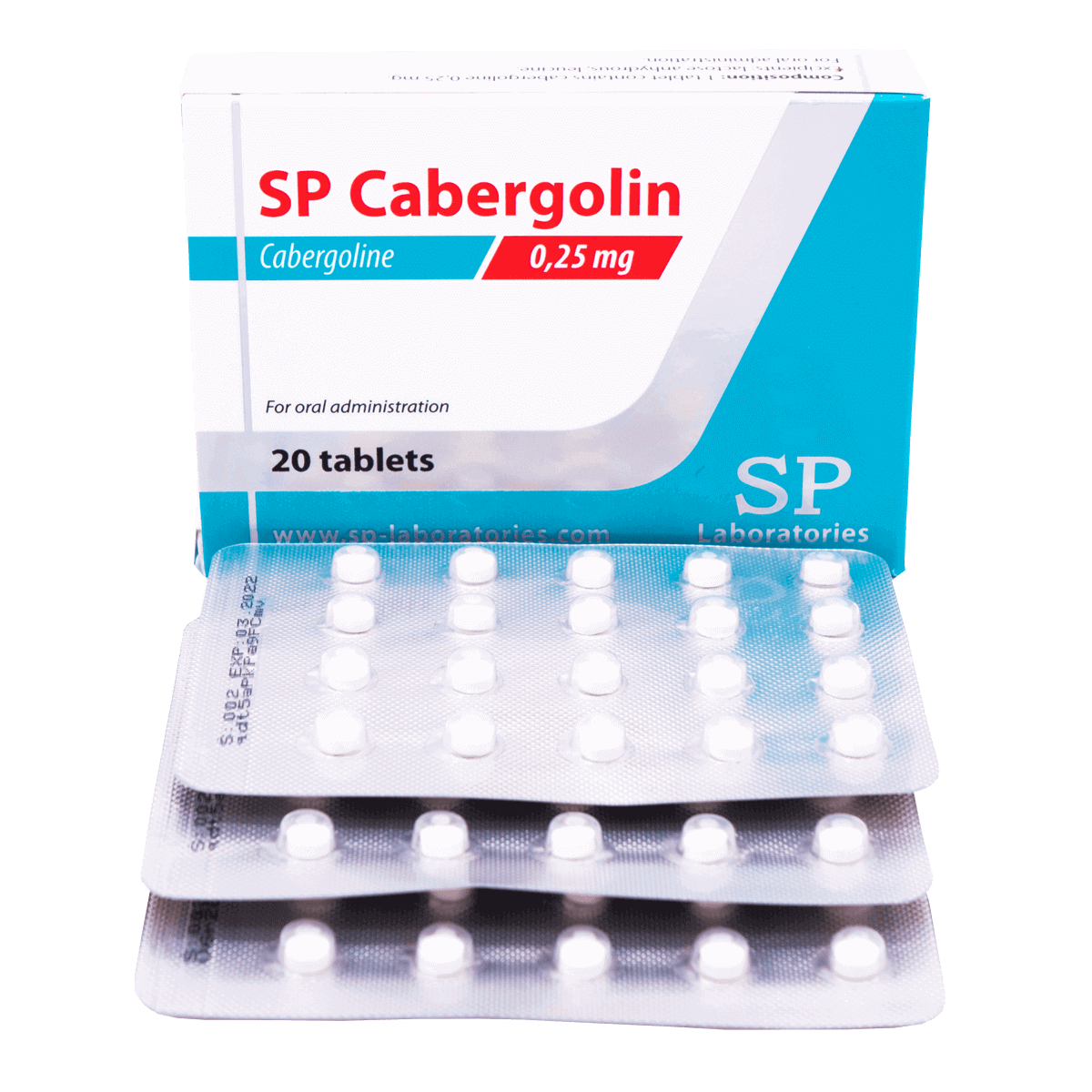 Хирургическое лечение пролактином рассматривается в качестве второй линии терапии после медикаментозного лечения
Основные показания для хирургического лечения – это непереносимость или недостаточная приверженность к медикаментозному лечению, компрессия зрительной хиазмы, внутриопухолевые кровоизлияния или апоплексия ножек гипофиза.
АКРОМЕГАЛИЯ
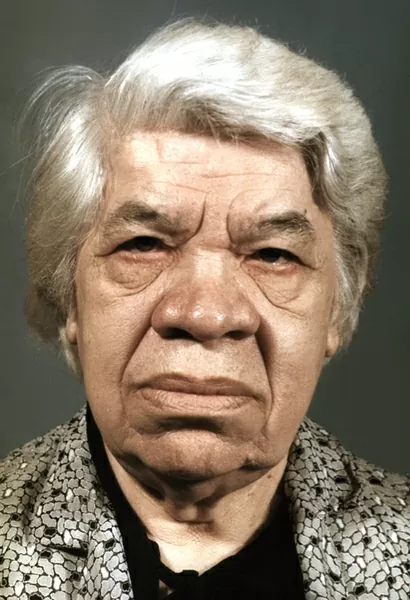 СОМАТОТРОПИНОМА
— гормонально-активная аденома гипофиза, продуцирующая гормон роста.
- изменения внешности, огрубение черт лица, увеличение размеров кистей и стоп- артральгии- потливость- спланхномегалия с последующим развитием органной недостаточности- головные боли- гипофизарная недостаточночть- хиазмальный синдром- симптоматический сд
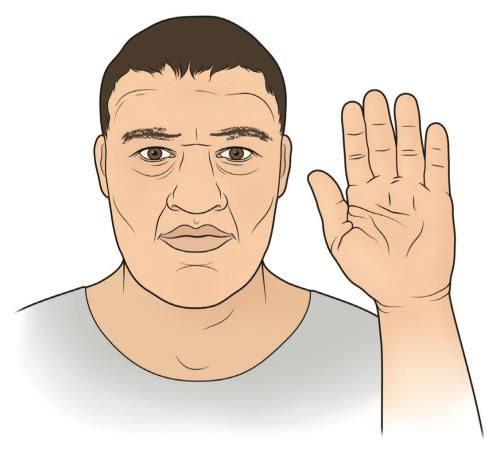 Избыток гормона роста приводит к следующим изменениям:
нарушается углеводный обмен, и развивается гипергликемия;
стимулируются молочные железы, из сосков выделяется белесоватая жидкость;
усиливается синтез белков, из-за чего растёт количество и размер клеток хрящевой ткани, что в итоге приводит к увеличению частей тела;
усиливается транспорт аминокислот в мышечные клетки, внутренние органы работают активнее и становятся крупнее.
4 СТАДИИ
Анализ на ИФР-1 
Оральный глюкозотолерантный тест 
Исследование базального уровня гормона роста
ДИАГНОСТИКА
МРТ головного мозга с контрастированием

Выделяют пять степеней развития аденомы гипофиза:

0 — микроаденома размером менее 10 мм, без роста;
1 — аденома размером до 10 мм, частично разрушает турецкое седло;
2 — макроаденома более 10 мм, целиком заполняет турецкое седло;
3 — макроаденома разрушает турецкое седло и прорастает в сфеноидальный или кавернозный синусы;
4 — макроаденома полностью разрушает турецкое седло и прорастает в окружающие ткани
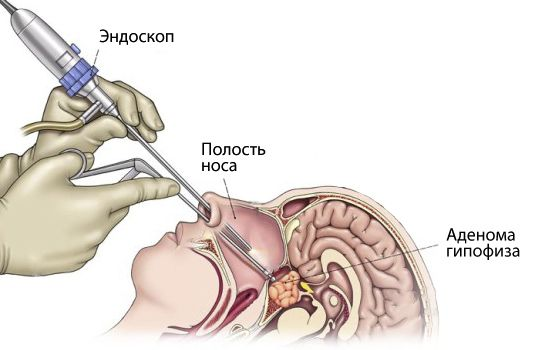 Для лечения акромегалии применяются три группы препаратов:
аналоги соматостатина;
агонисты дофаминовых рецепторов;
антагонисты рецепторов соматотропного гормона.
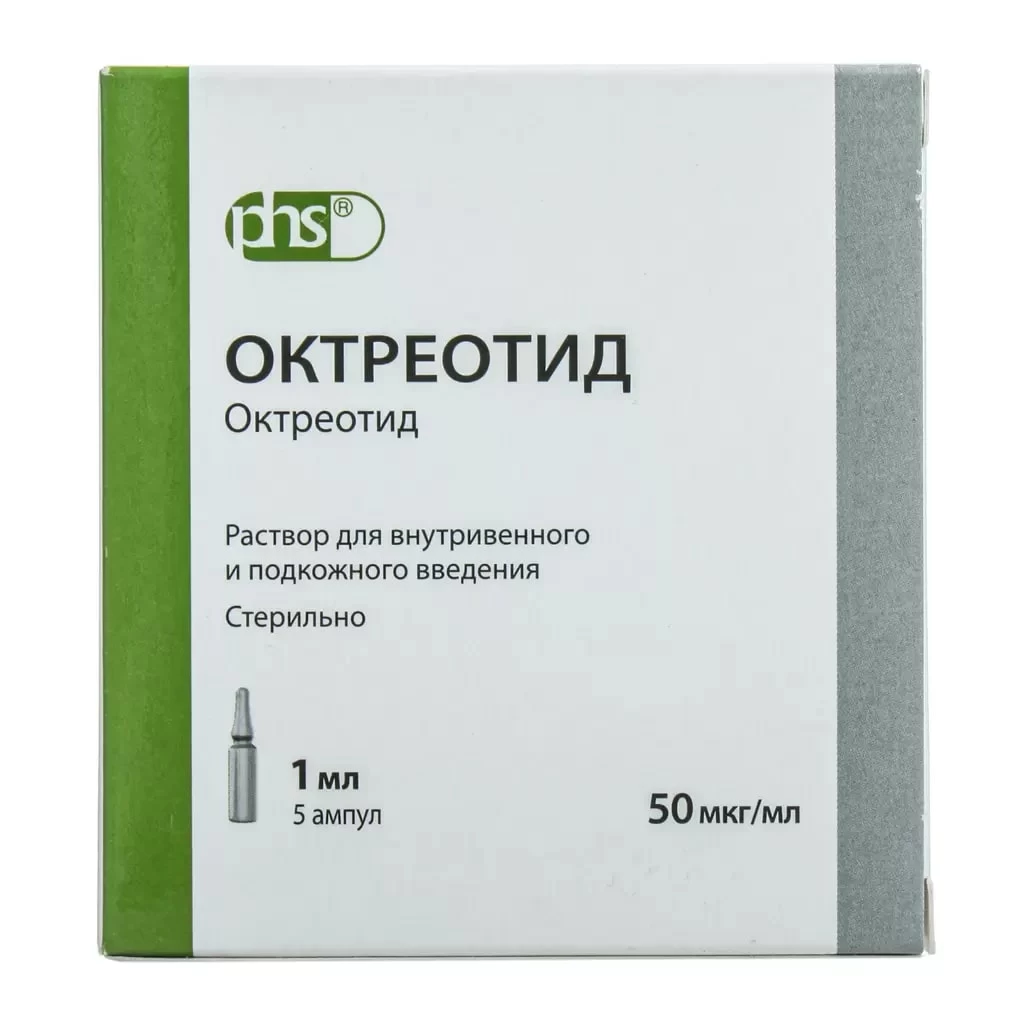 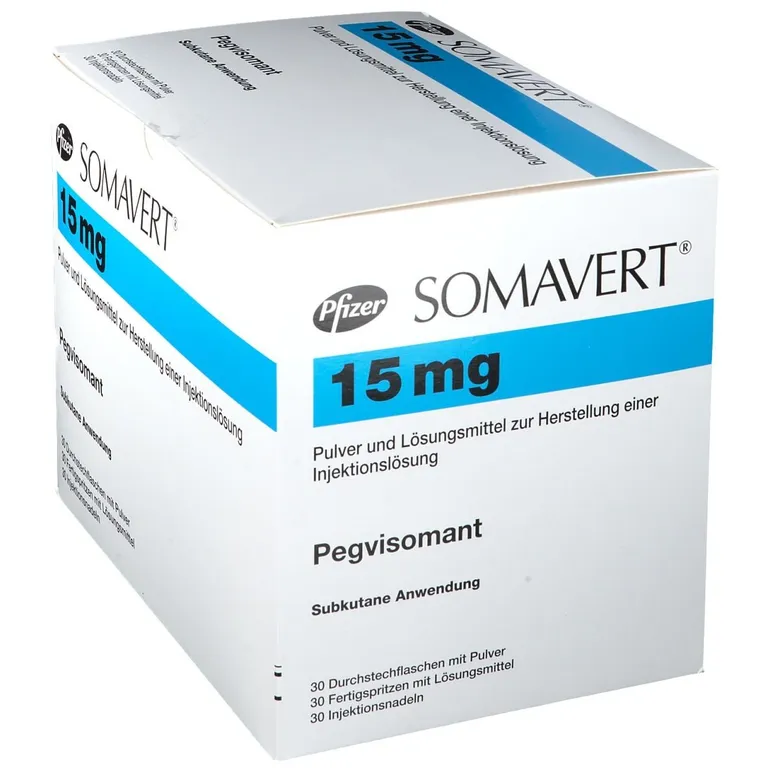 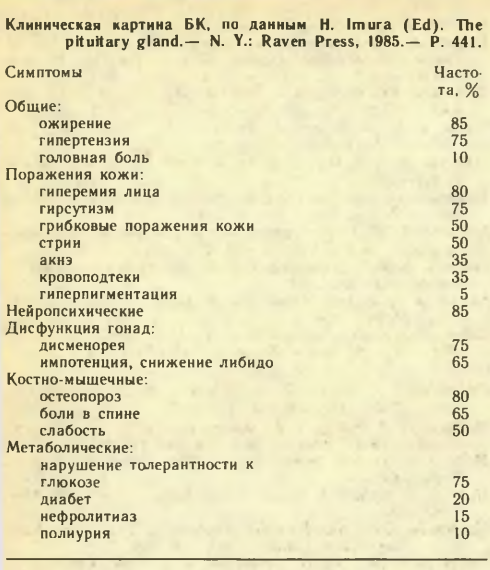 КОРТИКОТРОПИНОМА
аденома гипофиза, вырабатывающая АКТГ, выявляется практически в 100% случаев болезни Иценко-Кушинга.
АКТГ-стимуляция в коре надпочечников
декретируются глюкокортикоиды
Отсутствие циркадных ритмов и бесконтрольная гиперсекреция АКТГ опухолью
гиперсекреция кортизола с извращением ее ритма
При гиперкортизолизме происходит усиление глюконеогенеза, а синтезируемая глюкоза идет на образование жиров.  
Повышение концентрации андрогенов ведет к гирсутизму и дисменорее у женщин.
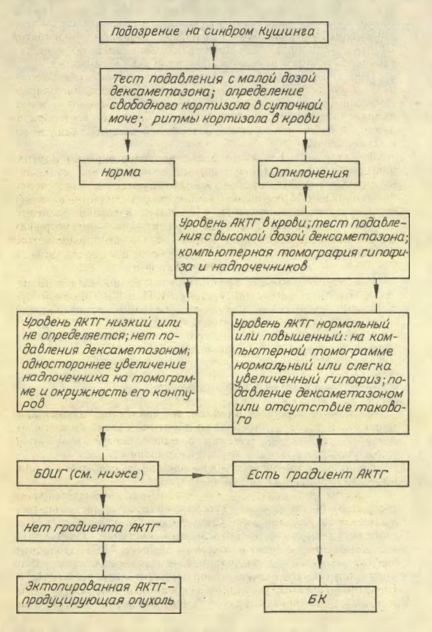 ДИАГНОСТИКА
Особое место в диагностике микрокортикотропином занимает билатеральное одновременное измерение уровня гормонов.

При данной методике возможно также определение градиента ПРЛ. 

МРТ
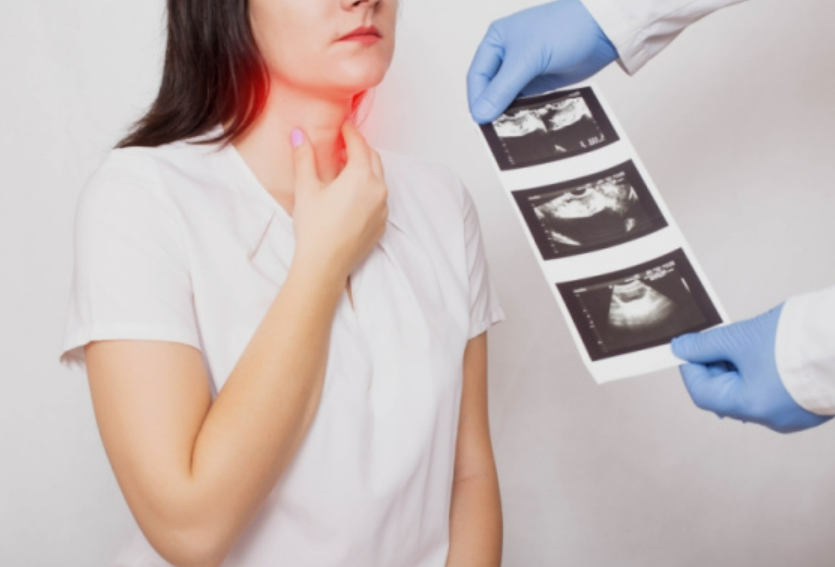 ТИРЕОТРОПИНОМА
— аденома гипофиза, секретирующая ТТГ. 
Если она носит первичный характер, то проявляется симптомами гипертиреоза. Если возникает вторично, то наблюдается гипотиреоз.
Мутировавшие клетки синтезируют ТТГ
Нечувствительность аномальных тиреотрофов к высокому содержанию тиреоидных гормонов, в норме ингибирующих продукцию ТТГ, связана с возникшими в результате мутации изменениями их рецепторов.
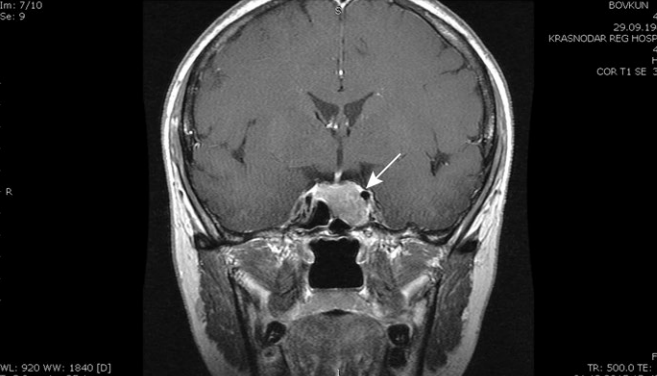 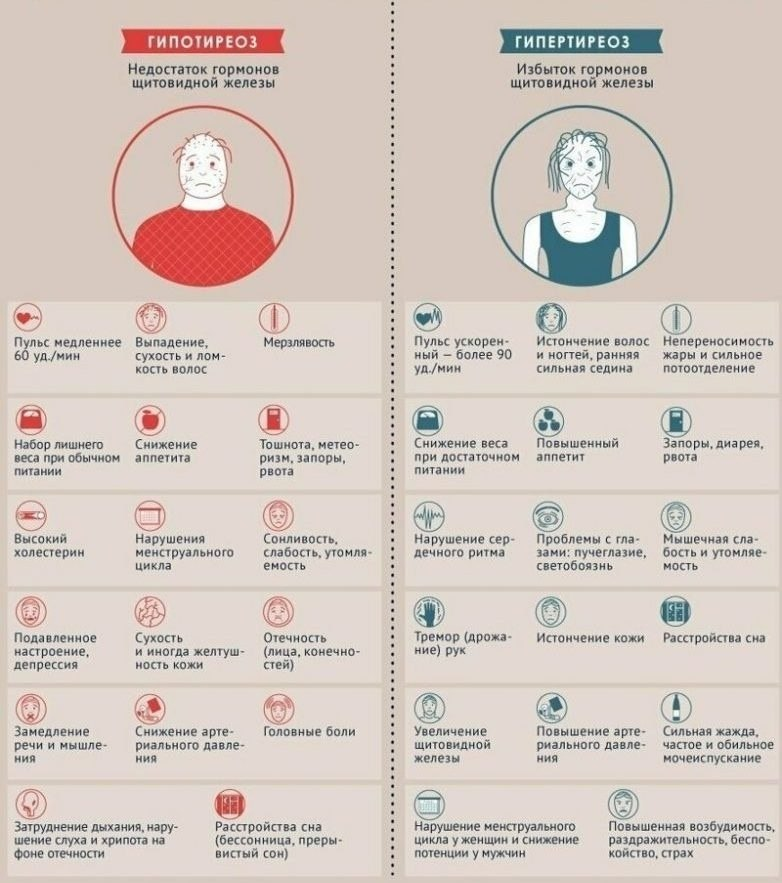 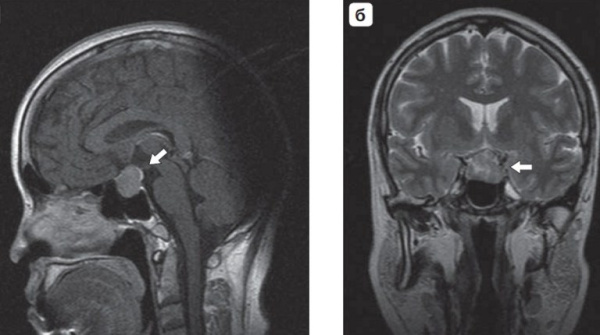